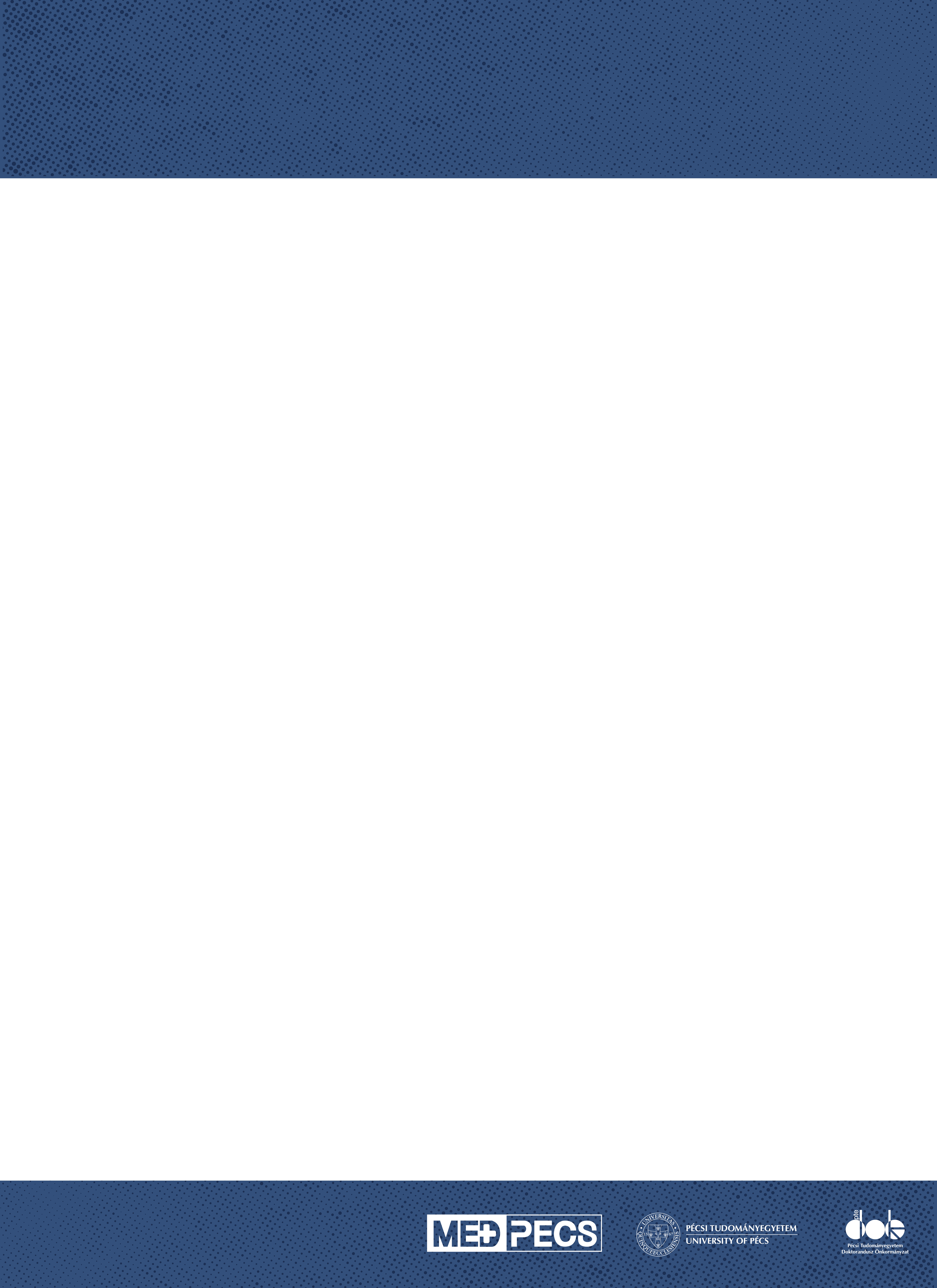 Introduction
conclusion
results
materials
acknowledgement
methods
Text text text text text text text text text text
Text text text text text text text text text text
Text text text text text text text text text text 
Text text text text text text text text text text
Text text text text text text text text text text
Text text text text text text text text text text
Text text text text text text text text text text 
Text text text text text text text text text text
Text text text text text text text text text text
Text text text text text text text text text text
Text text text text text text text text text text 
Text text text text text text text text text text
Text text text text text text text text text text
Text text text text text text text text text text
Text text text text text text text text text text 
Text text text text text text text text text text
Text text text text text text text text text text
Text text text text text text text text text text
Text text text text text text text text text text 
Text text text text text text text text text text
Text text text text text text text text text text
Text text text text text text text text text text
Text text text text text text text text text text 
Text text text text text text text text text text
Title
Author names
Institution, University or Department names
Figure 1
Table 1